2021-2022 Economically Disadvantaged Data Collection – Charter LEAsTitle Programs and Special Education 2022-2023 Allocation Calculation
Federal Programs and Special Education
Alexandra McCann
Lisa Pofelski-Rosa
8/17/2021
Economically Disadvantaged Data Collection – Why?
Title I-A Improving Basic Programs is a federal program that helps students who are most at risk meet state academic standards and be proficient on state assessments.

Title II-A Supporting Effective Instruction is a federal program to increase student achievement and improves teacher quality and effectiveness.

IDEA Part B are federal grants designed to support LEAs pay excess costs of providing special education and related services to children with disabilities including that children with disabilities have access to a free appropriate public education (FAPE).
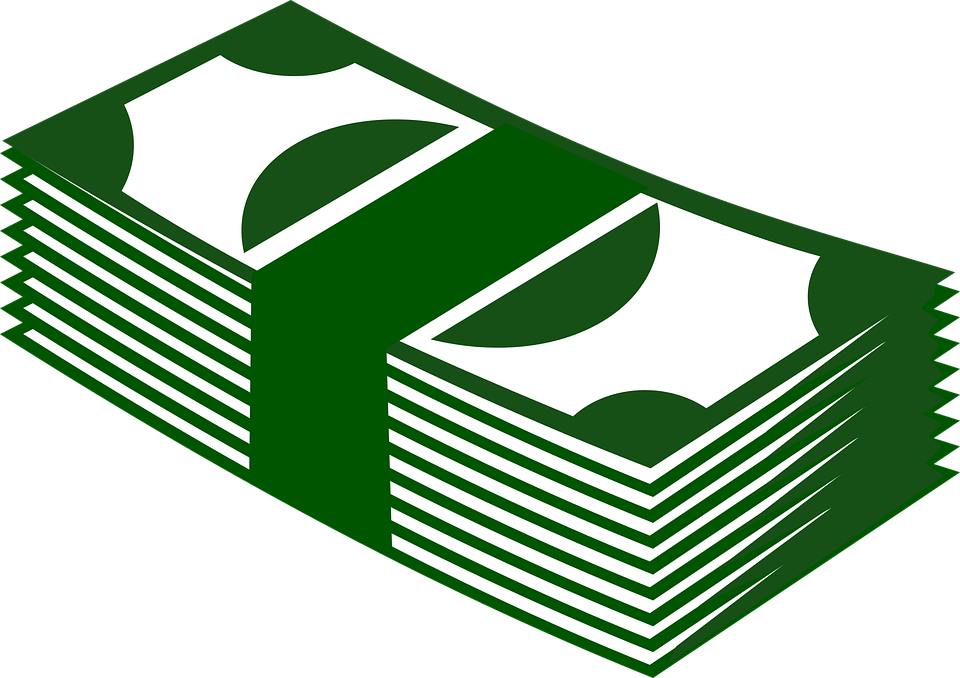 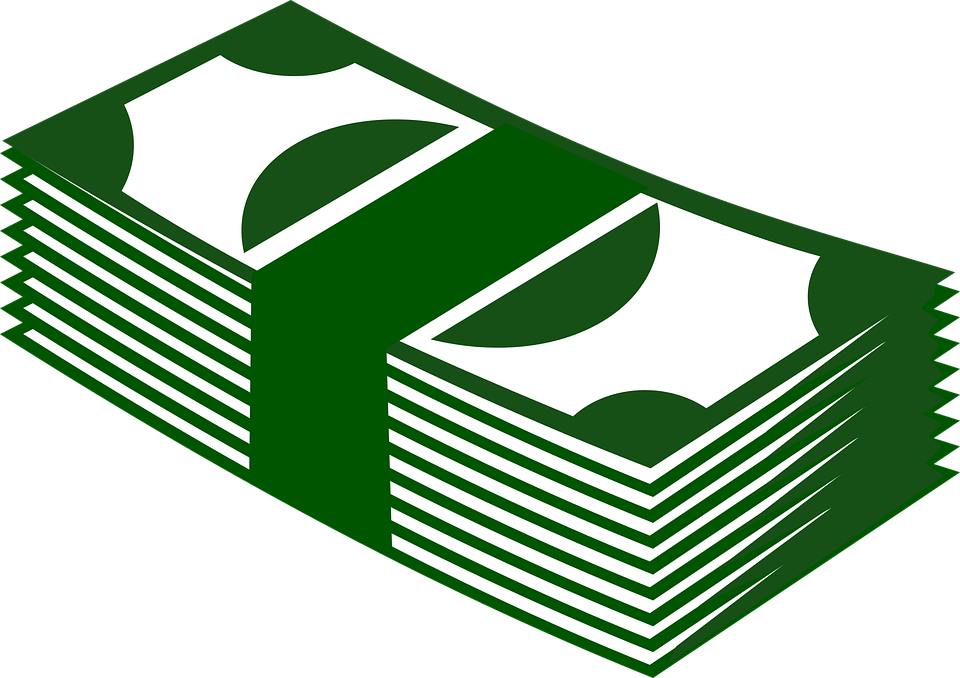 Data Collection | 2
[Speaker Notes: Title I-A Improving Basic Programs is a federal program that helps students who are most at risk to meet academic standards. It provides funding that can be used for several strategies to increase achievement.
Title I-A requires accountability of SEAs and LEAs.]
Title I-A Federal Funding
Federal funds are currently allocated through four statutory formulas that are based primarily on census poverty estimates and the cost of education in each state.
The SDE receives pre-determined grant amounts for four grants. 
The grant amounts are based on census poverty estimates that lag two years.
Census poverty estimates are based on numerous variables such as aggregated tax data, SNAP benefit data, state/county poverty universe data. 
LEA census poverty rates based on SAIPE* may be trending down but actual student poverty rates may not.
The SDE will transfer funding related to charter school students from the sending school district listed on the USED tables to the appropriate charter school.


https://www.census.gov/programs-surveys/saipe/data/datasets.html; *Small Area Income and Poverty Estimates Program
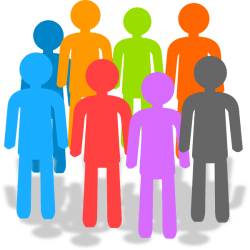 Data Collection | 3
[Speaker Notes: Read slide -]
Background
On March 20, 2020, the U.S. Department of Agriculture’s Food and Nutrition Services (FNS) issued Nationwide Waivers to support access to nutritious meals while minimizing potential exposure to the Novel Coronavirus. In Fall 2020, additional waivers were put in place and were eventually extended through June 30, 2021. 
With USDA waivers in place, free and reduced lunch (FRL) application data was not collected for the 2020-2021 school year.
We recently learned that the U.S. Department of Agriculture issued an additional waiver providing for free meals for the 2021-2022 school year. As a result of all students receiving free meals this coming school year, the National School Lunch Applications for free and reduced priced school meals will not be available. 

                	Process change for Charter LEAs to collect data
		for 2022-2023 allocation calculations
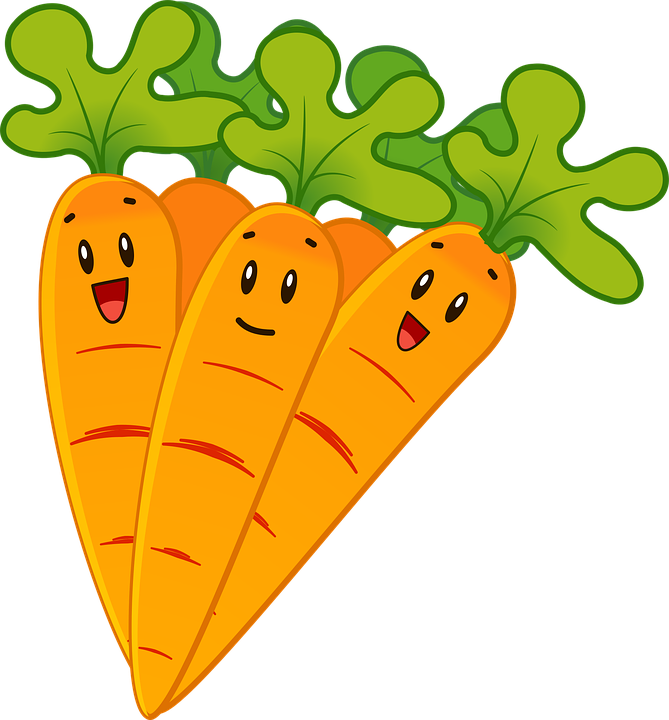 Data Collection | 4
Charter LEA Forms
Required forms (if applicable)

Income Survey Economically Disadvantaged Students
Count of Economically Disadvantaged Students
New and Significantly Expanded Charter LEAs
Charter LEA Rejection of Federal Funds

Minor change to the data collection process for Charter LEAs
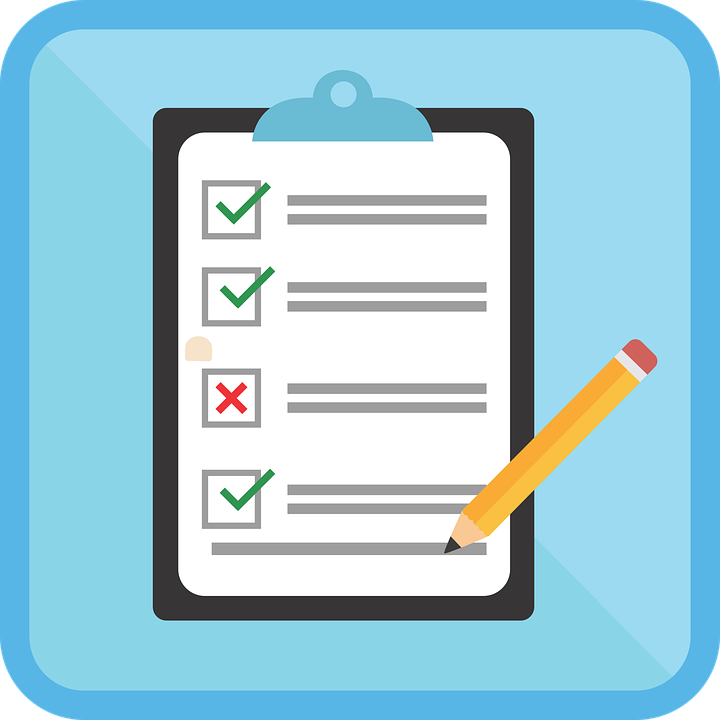 Data Collection | 5
Charter LEA Forms Online Submission
Completion of Income Survey (in lieu of Child Nutrition Programs, or CNP forms)
https://www.sde.idaho.gov/federal-programs/funding/files/fiscal/eco-dis/2022-2023-Income-Survey-Economically-Disadvantaged-Students.docx 

Instead of completing and submitting paper forms, data will be collected through JotForm (not live yet)
Certification of Economically Disadvantaged (i.e. Low-Income) Student Count: https://form.jotform.com/203485142028147 
Certification of Economically Disadvantaged (i.e. Low-Income) Student Count – New and Significantly Expanded Charter LEAs: https://form.jotform.com/211895204486158
Charter School LEA – Rejection of Federal Funds: https://form.jotform.com/211895210029148 

Due date(s)
March 18, 2022
October 17, 2022 (New and significantly expanded charters)
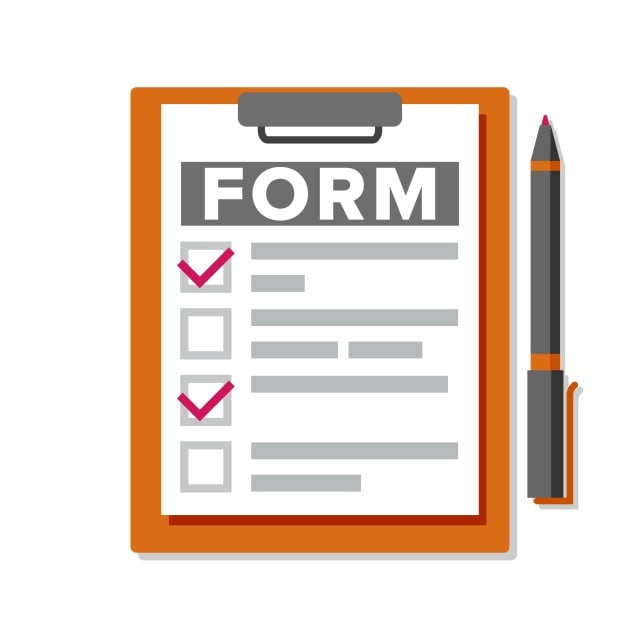 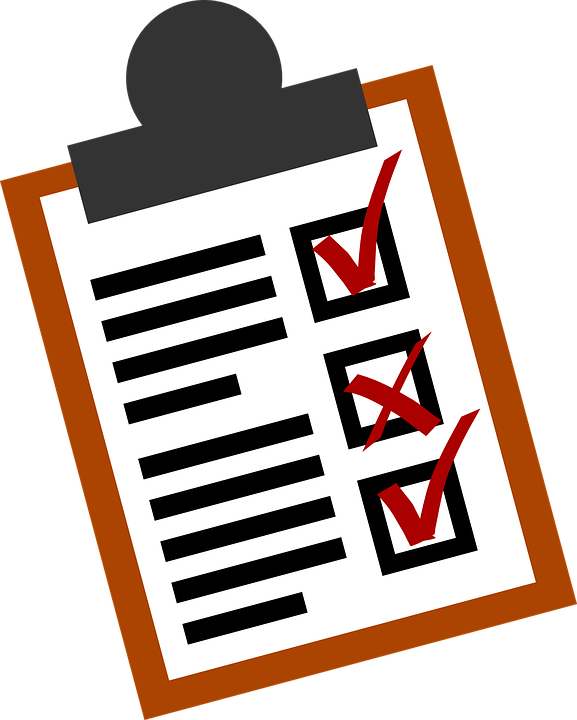 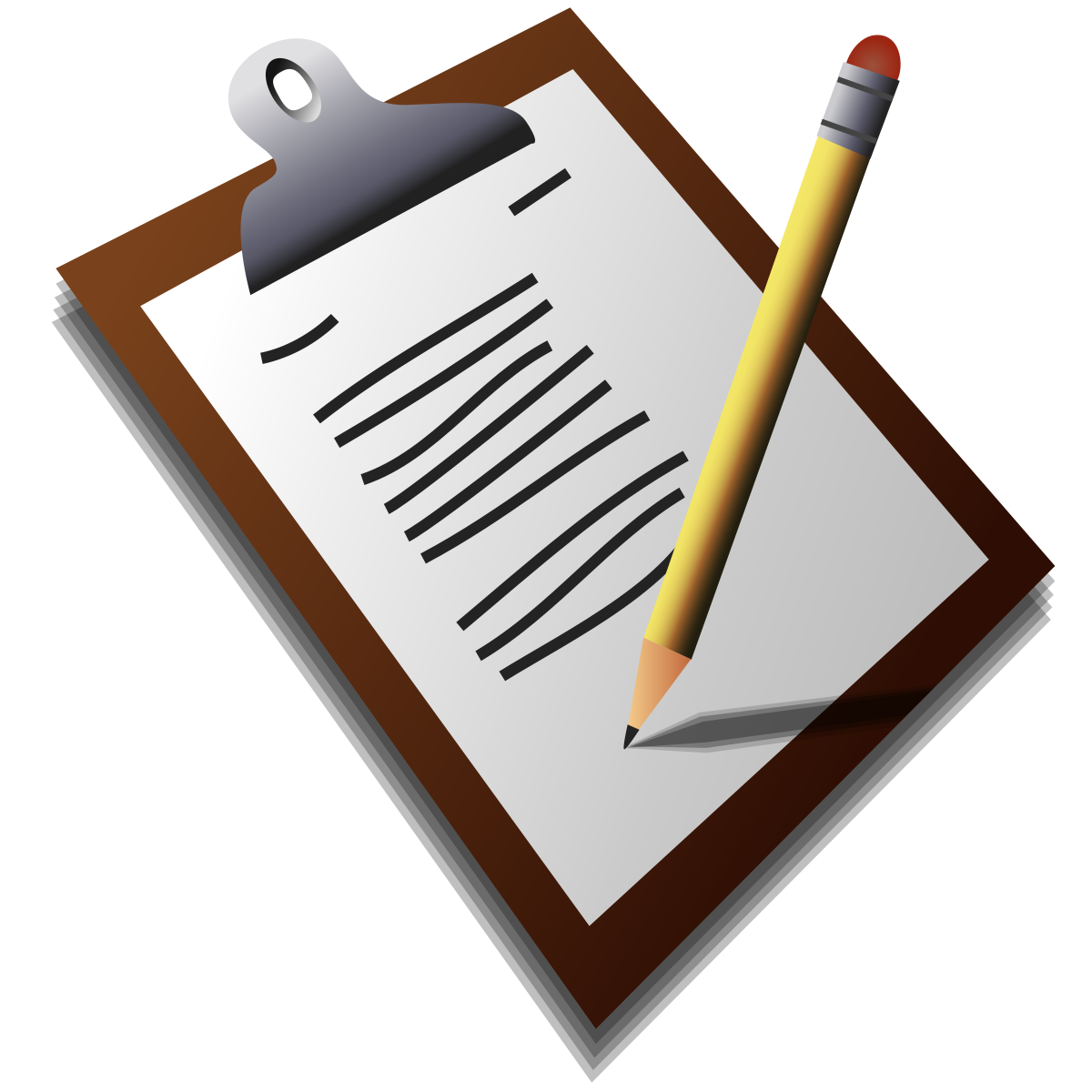 Data Collection | 6
Charter LEA Forms Online Submission Continued
Data reported on JotForm (total student counts and disadvantaged student counts must reasonably align with ISEE data)

Student counts are used to transfer funding from the student’s traditional district (the sending district) to the Charter LEA
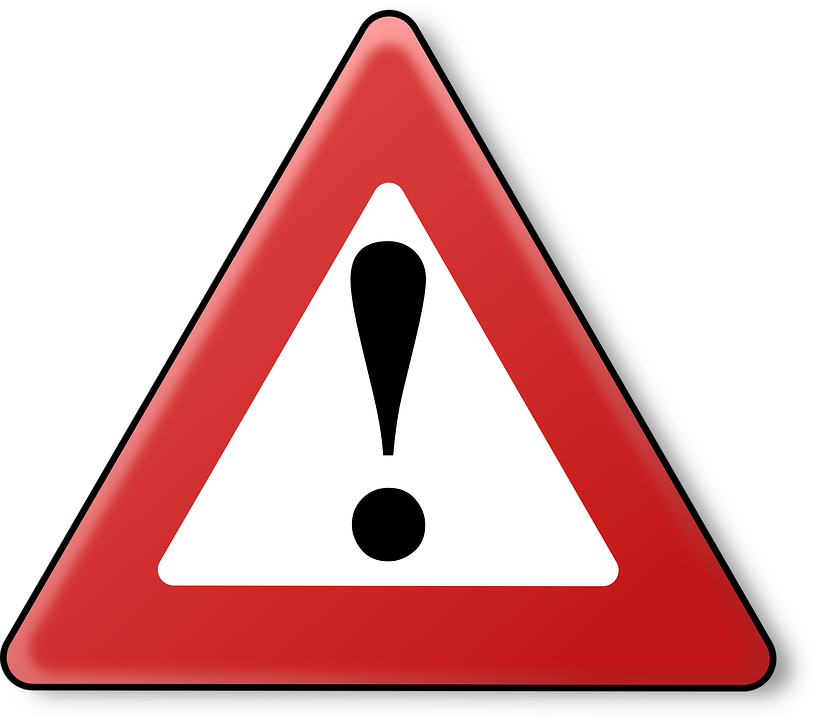 Data Collection | 7
Importance of Data and Form Submission
LEA allocations are based on the overall low income and poverty rate as part of the federally established funding formulas. 

Without knowing where Charter LEA students originated from, SDE cannot calculate the Charter LEA’s Title program and Special Education funding.
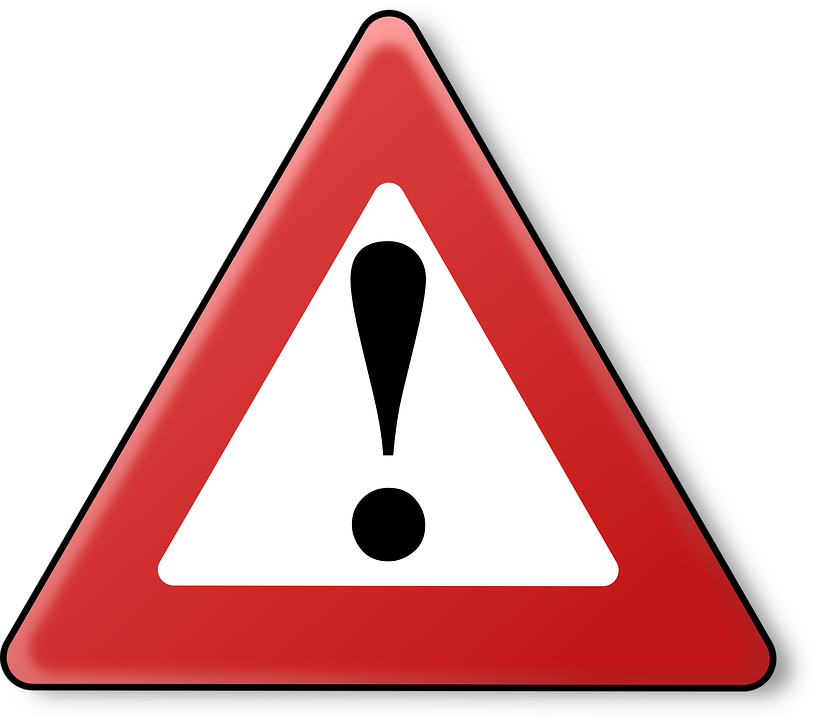 Data Collection | 8
Data Collection Used for Other Purposes
LEAs can use income survey data or other internal documents for other district-specific data collection purposes
For example, sporting fees, extracurricular activities, testing fees
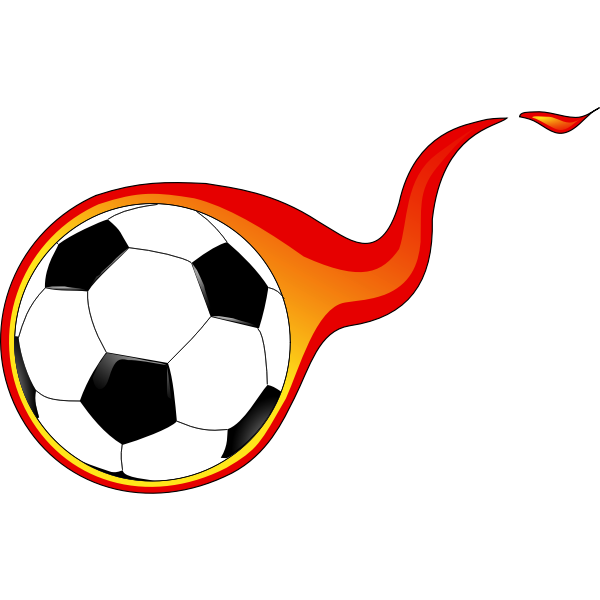 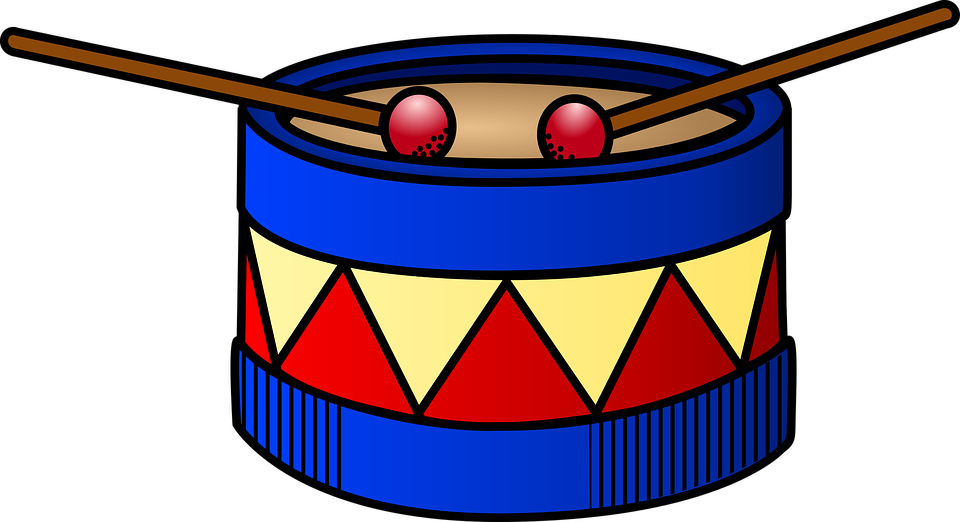 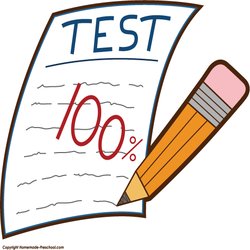 Data Collection | 9
Thanks for all you do!
Federal Programs and Special Education Departments
Idaho State Department of Education
650 W State Street, Boise, ID 83702
208.332.6800 
www.sde.idaho.gov
Karen Seay
Director, Federal Programs
kseay@sde.idaho.gov 
(208) 332-6978
Charlie Silva, PhD
Director, Director Special Education
csilva@sde.idaho.gov 
(208) 332-6806
Alexandra McCann
Financial Specialist, Principal
amccann@sde.idaho.gov 
(208) 332-6900
Lisa Pofelski-Rosa
Financial Specialist, Principal
lpofelskirosa@sde.idaho.gov 
(208) 332-6916
Michelle Clement Taylor
Coordinator, School Choicemtaylor@sde.idaho.gov 
(208) 332-6963
Data Collection | 10